Delaktighet i eget ärendeDeltagarmaterial
[Speaker Notes: Till denna övning finns bild 20-23 i Deltagarmaterialet. De delar du ut när ni ska öva.]
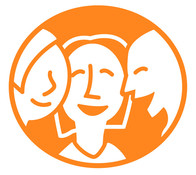 Välj ett ärende att börja med(5 minuter)
Handläggaren sammanfattar kort, utan att avslöja individernas identitet: 
Vad handlar ärendet om?
Vilka är förutsättningarna för barnets och vårdnadshavarnas delaktighet (t.ex. ålder, mognad, språk, funktionsnedsättning, etc.)
Hur har du hittills gjort/tänkt göra barnet och vårdnadshavarna delaktiga i uppföljningen.
Uppföljning placering
[Speaker Notes: Uppföljning placering/ Delaktighet uppföljning placering/ 4. Delaktighet i eget ärende]
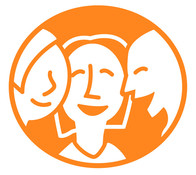 Fundera gemensamt(5 minuter)
Resonera runt andra möjligheter eller lösningar för att göra barn och vårdnads-havare delaktiga, exempelvis: 
Tolk eller andra typer av kommunikationsstöd?
Alternativa sätt att inhämta information, annat än fysiska möten? 
Vad kan det bli för skillnad när du träffar barnet enskilt jämfört med om exempelvis familjehemmet är med?
Tänk fritt!
Förkasta inga idéer i detta läge.
Uppföljning placering
[Speaker Notes: Uppföljning placering/ Delaktighet uppföljning placering/ 4. Delaktighet i eget ärende]
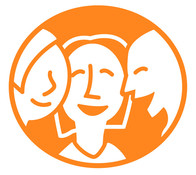 Prioritera (5 minuter)
Välj ut de idéer som är relevanta att pröva i det aktuella ärendet, och som: 
kan fungera för det specifika barnet och dess vårdnadshavare.
är praktiskt möjliga.
fungerar med tanke på sekretess och den enskildes integritet. 
När ni är färdiga, börja om med nästa ärende.
Uppföljning placering
[Speaker Notes: Uppföljning placering/ Delaktighet uppföljning placering/ 4. Delaktighet i eget ärende]